CENTRIFUGE INSTRUCTIONS
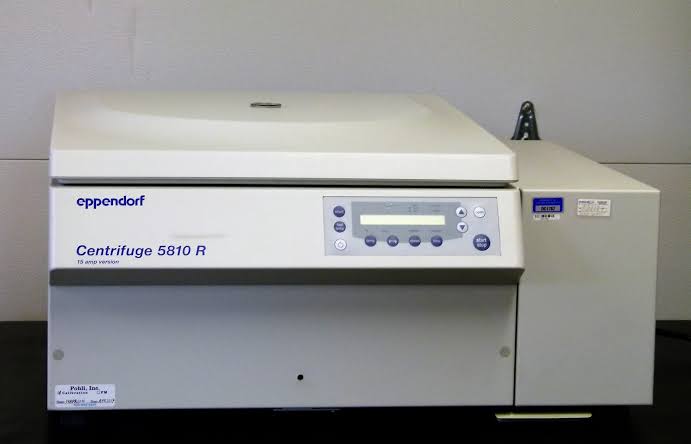 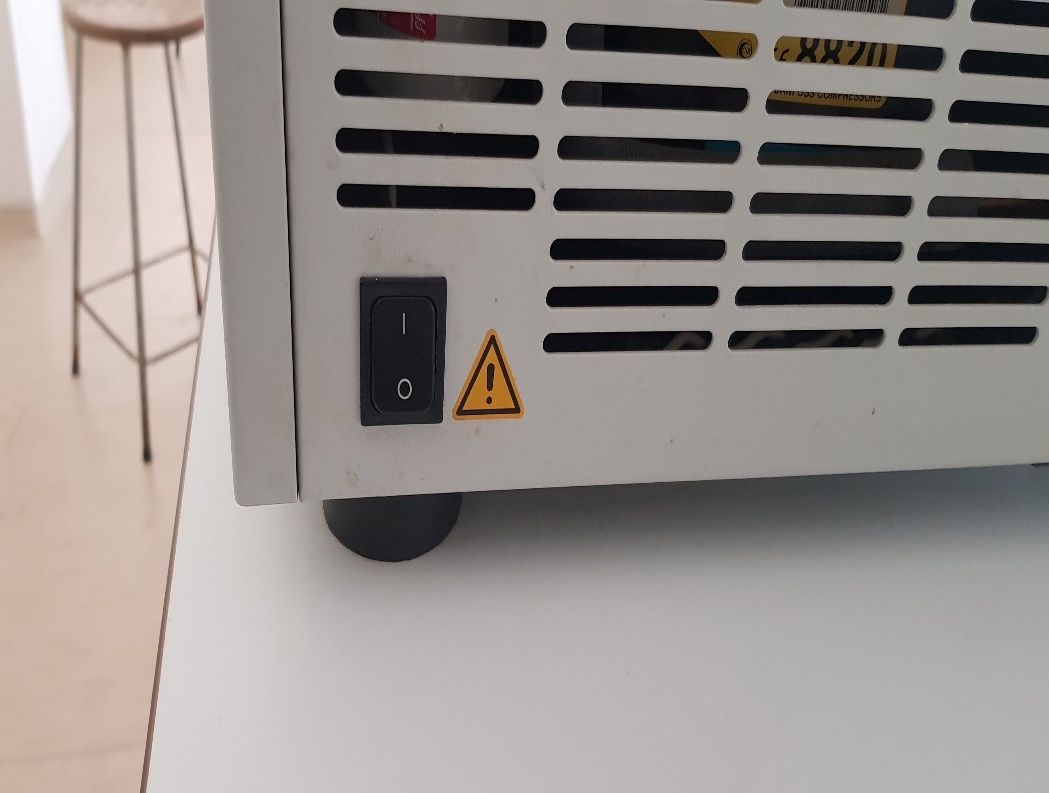 Plug the mains plug of the device into a suitable socket and operate the controller using the POWER on the side.
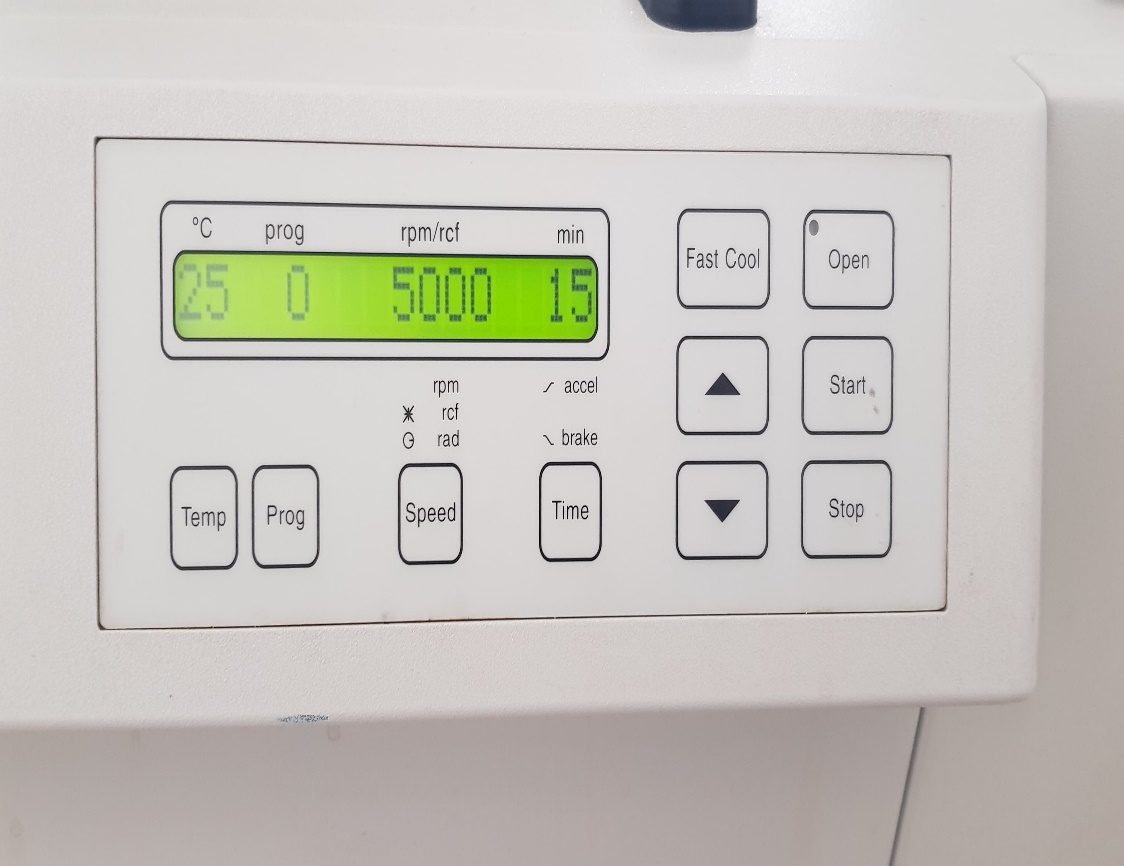 Open the lid of the device by pressing the lid.
Weigh your samples in a tube suitable for the rotor (together with the fixing holes), close the rotor and centrifuge caps (Caution: Weights of the samples at the same time for rotor balance).
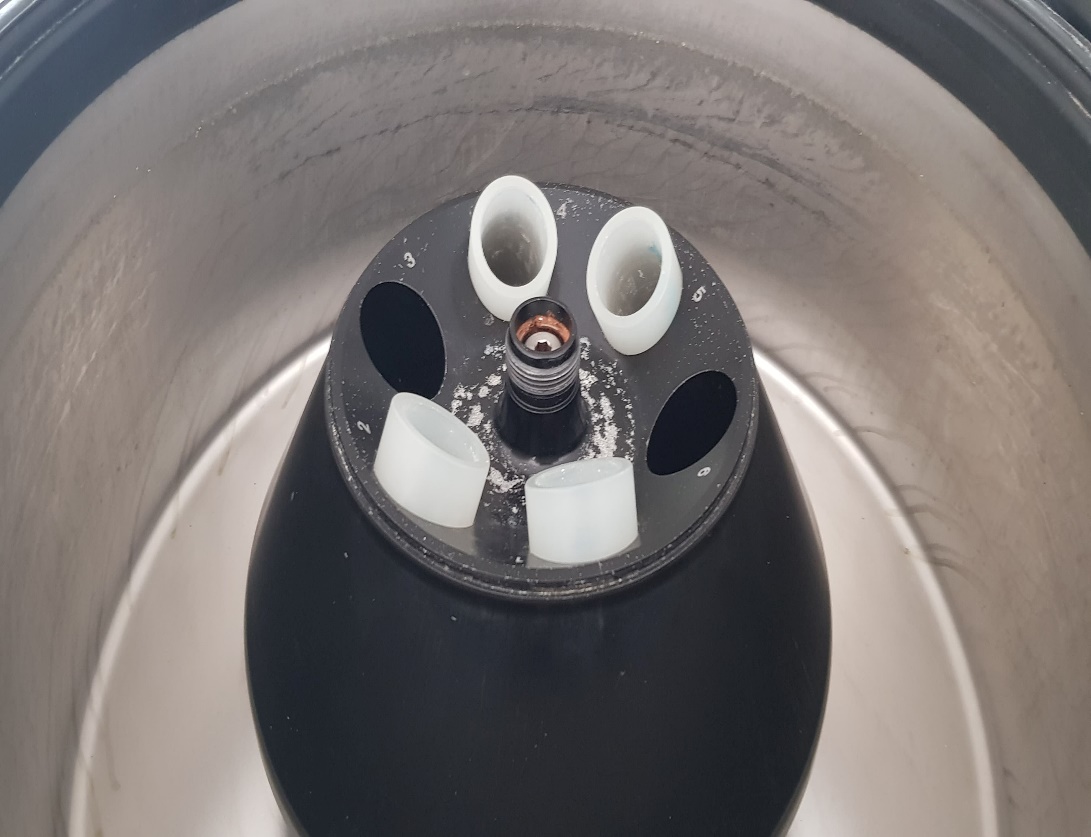 Start the centrifugation function using the "Start" button.
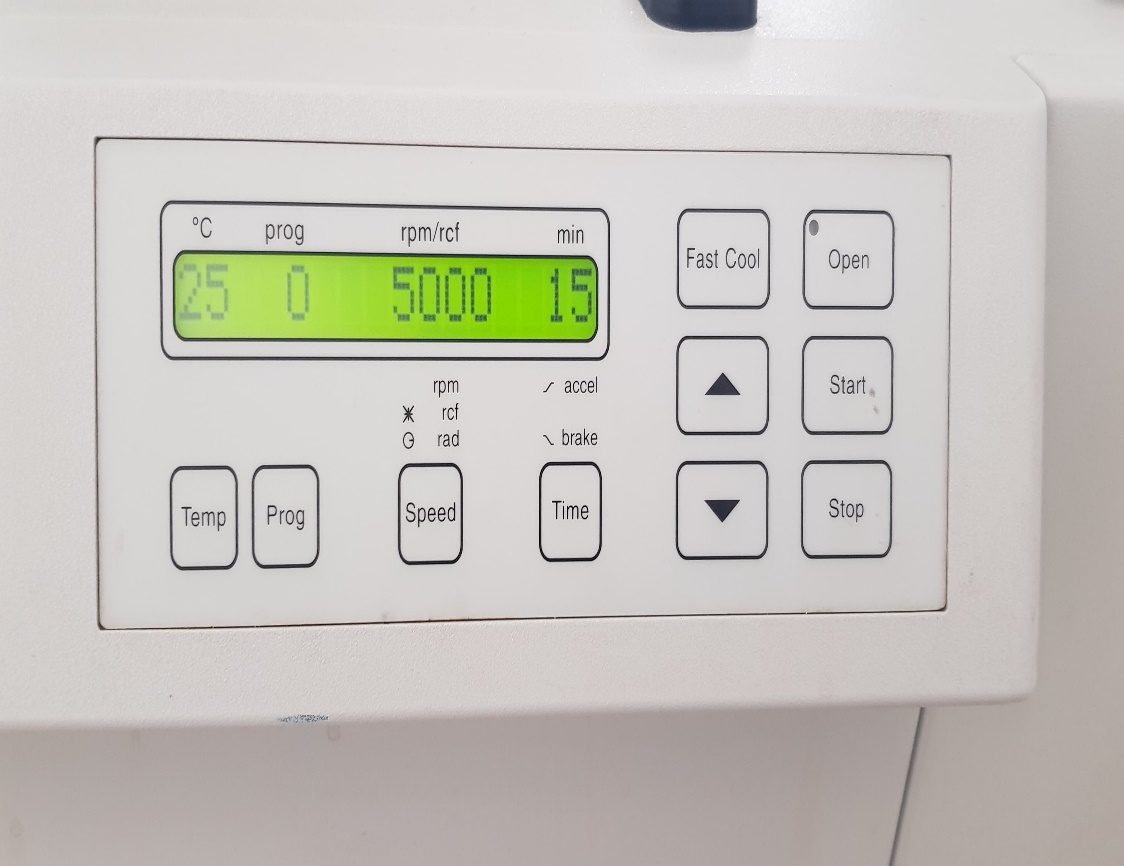 When the centrifugation process is complete (beep sound), wait until speed of rotor becomes “0” , then open the lid.
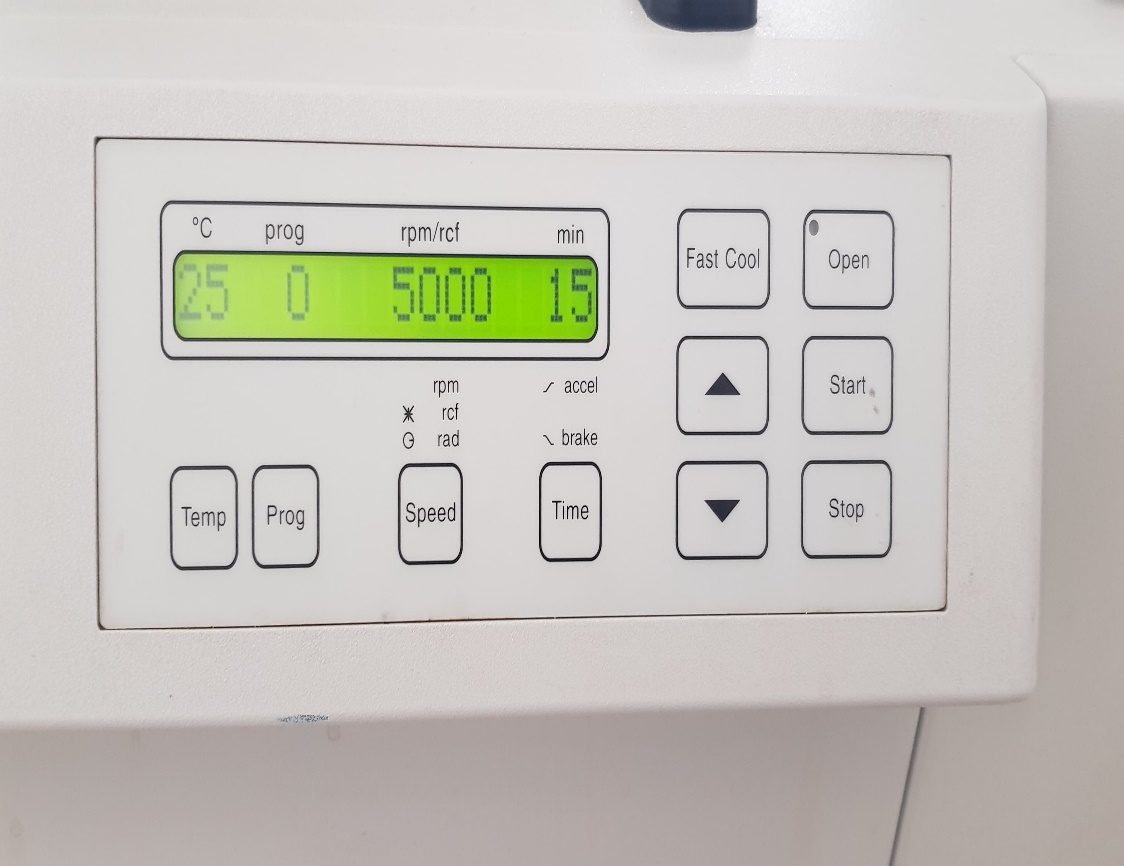 Carefully remove your sample from the device.
  If any contamination has occurred on the device or rotor, clean it with a damp cloth or paper towel and close the device cover.
  Sign and fill the device usage notebook.